Freud's Psychoanalytic Theory
Exploring the Unconscious Mind and Personality
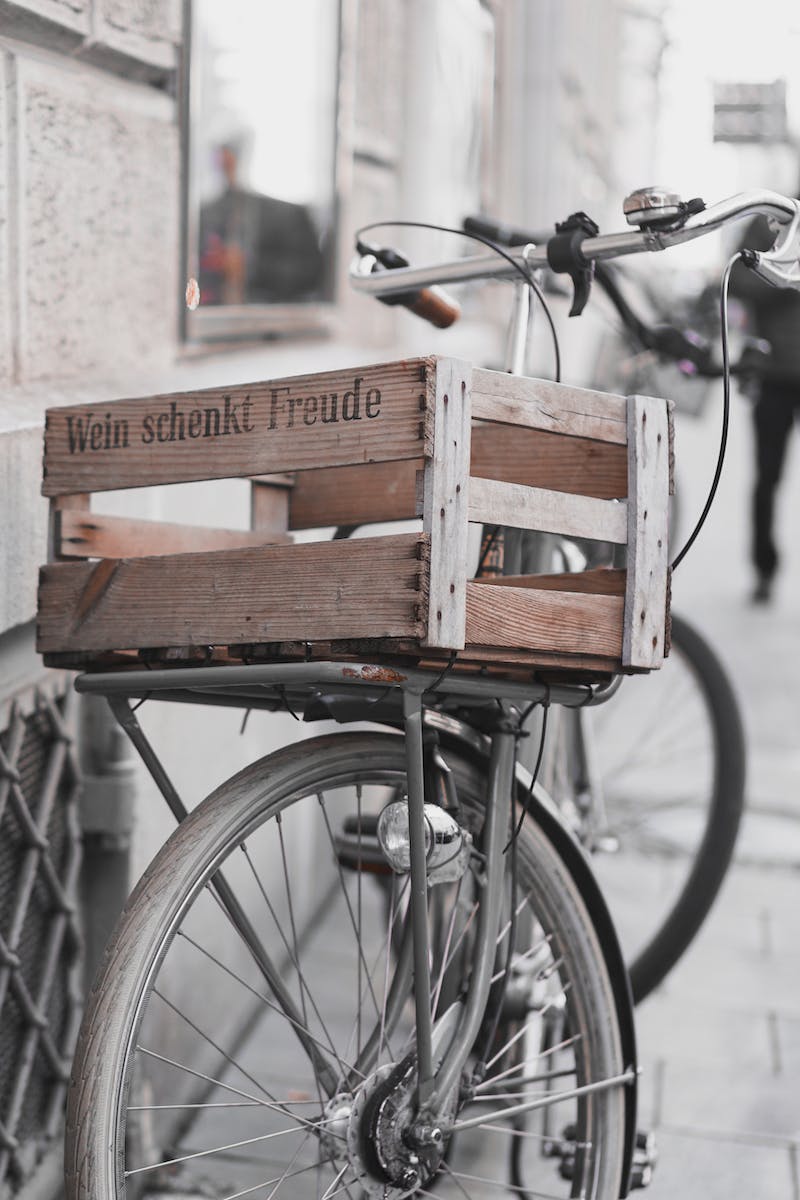 Introduction to Sig Freud
• Sig Freud is a renowned figure in psychology.
• His ideas form the basis for many current psycho theories.
• He first discussed the unconscious mind and its role in human behavior.
Photo by Pexels
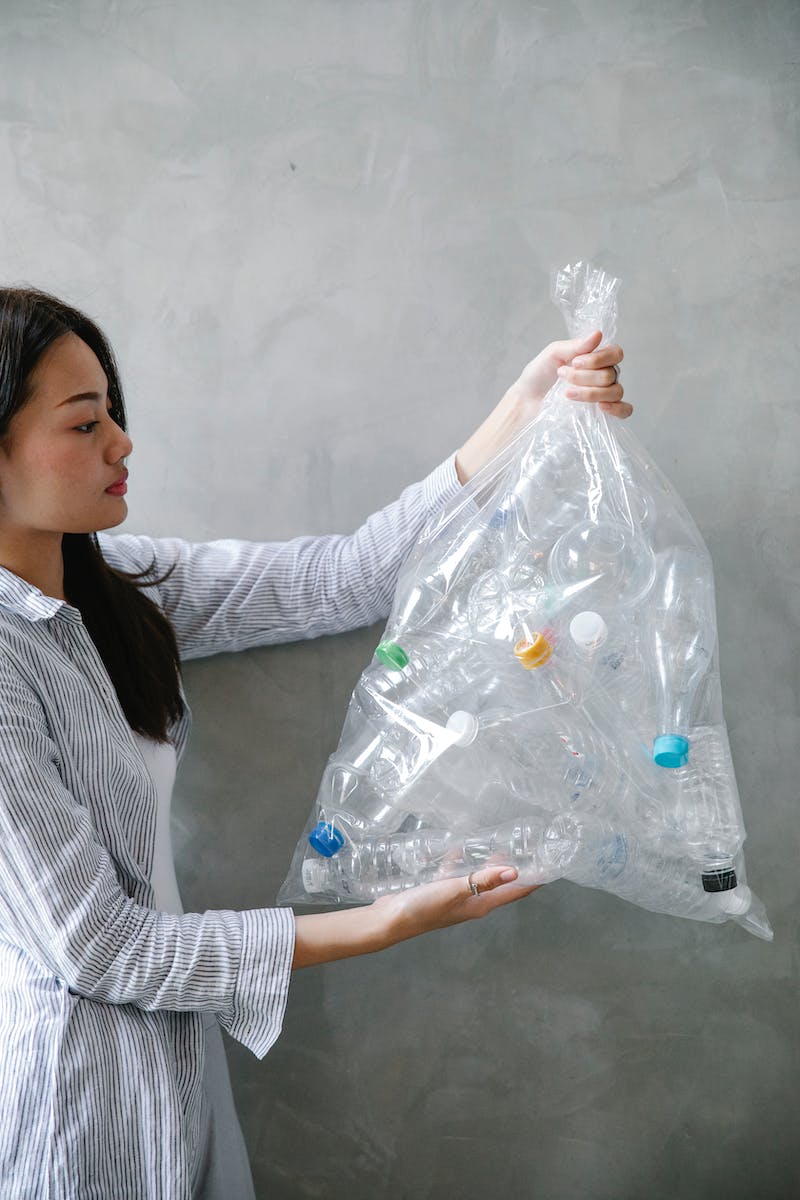 Levels of Consciousness
• Freud proposed three levels of consciousness.
• The unconscious mind exists outside of awareness.
• The conscious mind includes all information that can be recalled.
• The current state of awareness is the conscious mind.
Photo by Pexels
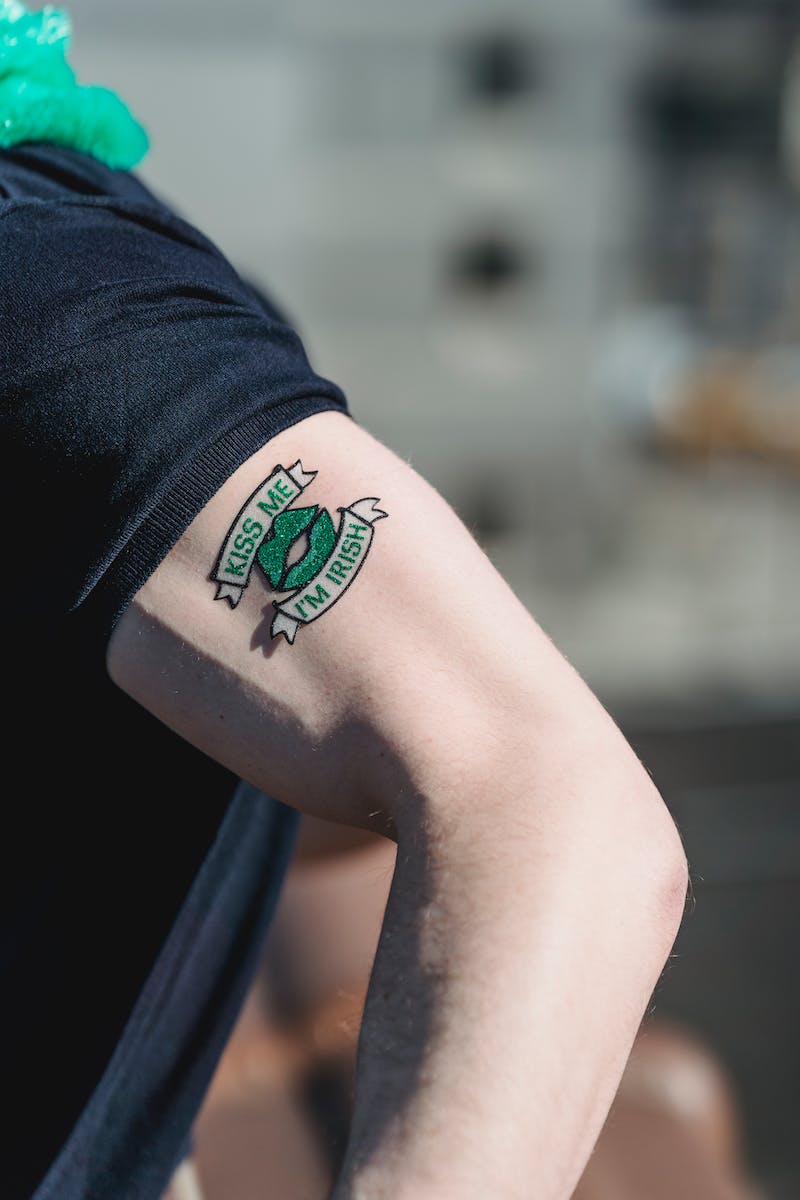 Personality Elements: Id, Super Ego, Ego
• Freud's theory of personality consists of three parts.
• The id is the first to develop, operates in the unconscious mind.
• The super ego exists in all levels of consciousness, represents social acceptability.
• The ego makes decisions and faces consequences, operates in conscious and unconscious mind.
Photo by Pexels
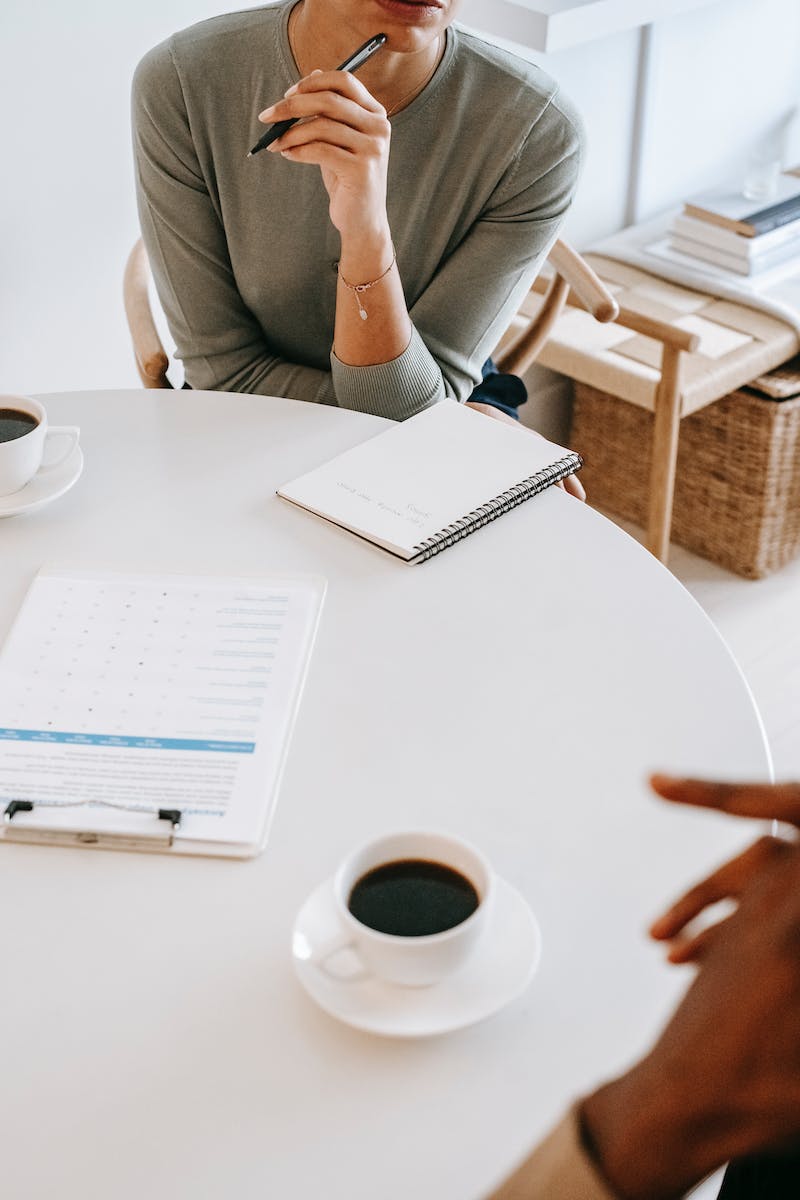 The Id: Biological Component
• The id is the biological component of personality.
• It operates in the unconscious mind, like the little devil on the cartoon character's shoulder.
• It follows the pleasure principle, seeking immediate satisfaction of needs.
Photo by Pexels
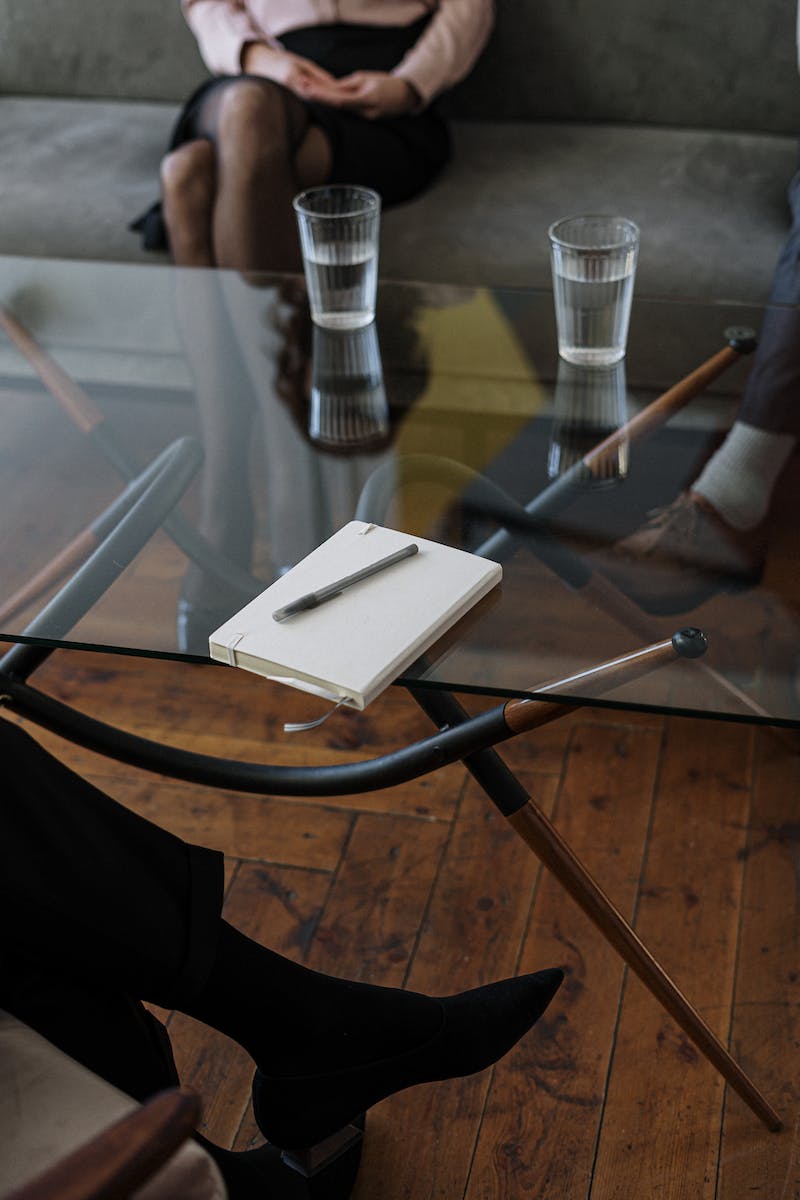 The Super Ego: Moral Influence
• The super ego is concerned with social acceptability.
• It exists in all levels of consciousness.
• It represents the ego ideal and conscience, pushing for what is right and avoiding what is considered wrong.
Photo by Pexels
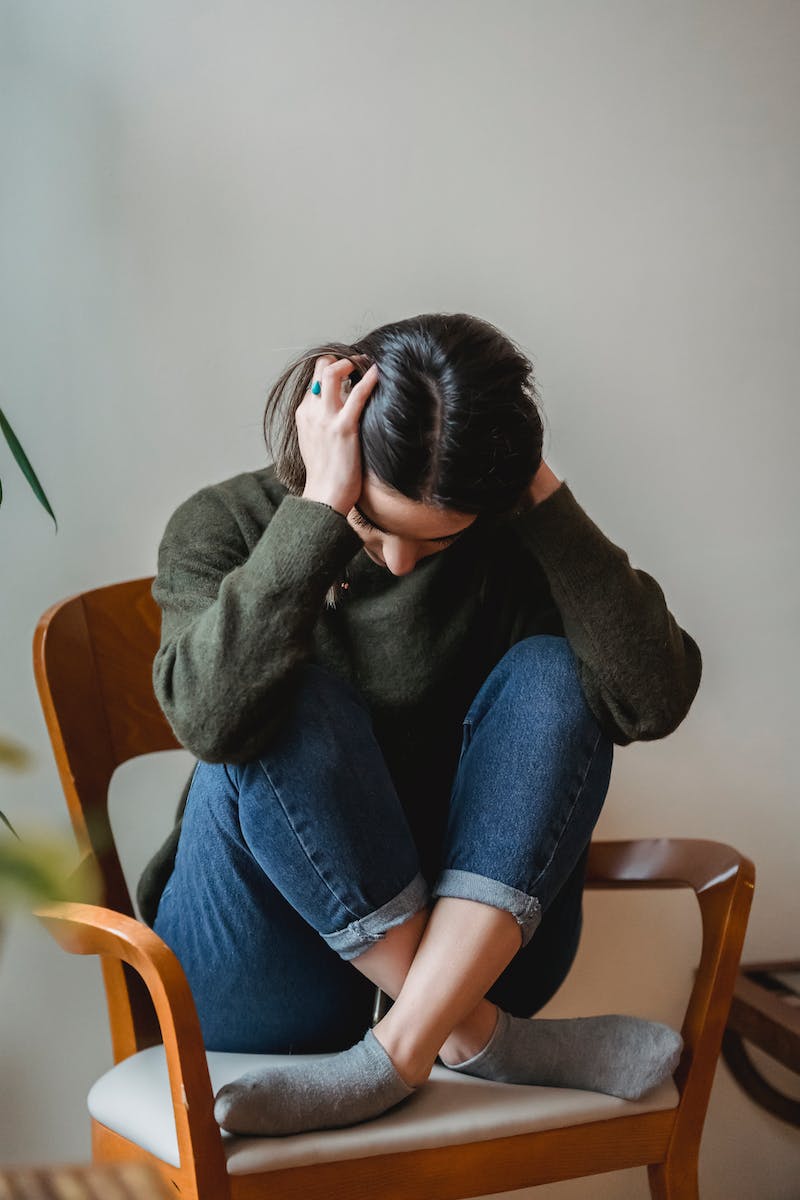 The Ego: Decision Maker
• The ego operates in the conscious and unconscious mind.
• It makes decisions and faces consequences, just like the cartoon character.
• It follows the reality principle, considering the practicality of desires.
Photo by Pexels
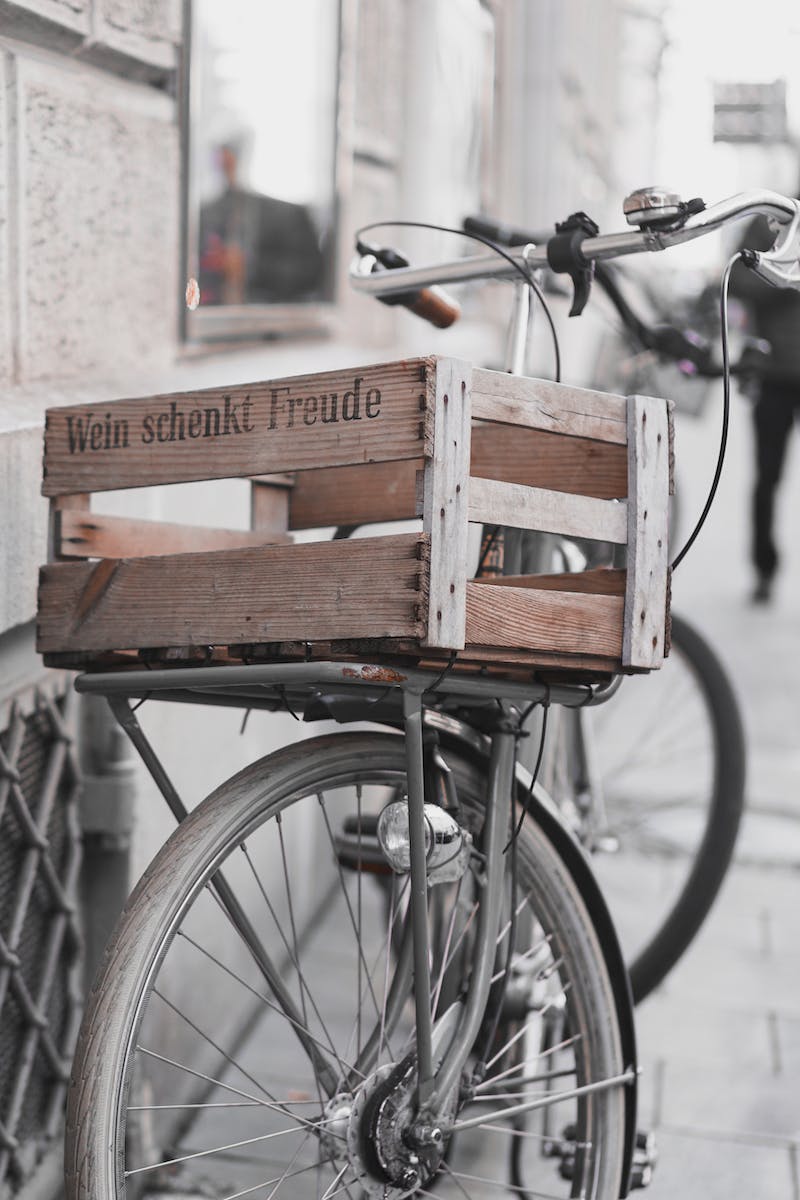 Conclusion
• Freud's psychoanalytic theory explores the unconscious mind and personality.
• It has significantly influenced the field of psychology.
• His concept of three levels of consciousness and three elements of personality provide a framework for understanding human behavior.
Photo by Pexels